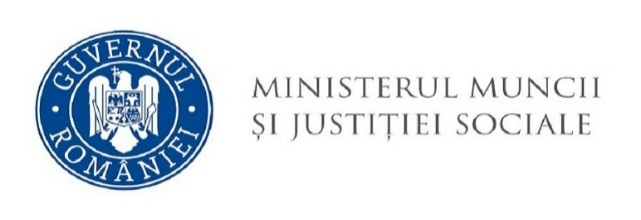 National social assistance system in Romania
Ministry of Labor and Social Justice
Social Services Policies Directorate

Bucharest
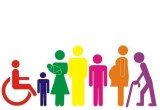 National Social AssistanceSystem (NSAS)
Social welfare framework law no. 292/2011, as amended and supplemented (O.U.G. nr.31/2015) – establishes the organization, operation and financing of national social assistance system (NSAS)

NSAS = institutions, measures and actions by which the state(central and local public administration authorities) and civil society intervene to prevent, limit or eliminate the temporary or permanent effects of situations that may lead to marginalization or social exclusion of the person, family, groups or communities

NSAS = social assistance benefits system + social services system
	- social benefits of and social services constitute a unitary package of 			correlated and complementary measures;
	- social services should take precedence over social benefits if their cost and 		impact on beneficiaries are similar;
	- social assistance measures to be periodically evaluated from the point of 			view of their effectiveness and efficiency in order to be permanently 		adapted and adjusted to the actual needs of the beneficiaries;
	- to contribute to the integration into the labor market of the beneficiaries;
	- to prevent and limit any form of dependence on state or community 			support.
[Speaker Notes: NSAS intervenes as a subsidiary or, as the case may be, complementary to social security systems and is composed of the social assistance benefits system and the social services system

Social assistance, through specific measures and actions, aims at developing individual, group or collective capacities to meet social needs, increase the quality of life and promote the principles of cohesion and social inclusion.
Measures and actions of social assistance shall be carried out in such a way that:
    (a) the benefits of social assistance and social services constitute a unitary package of correlated and complementary measures;
     b) Social services should take precedence over the benefits of social assistance if their cost and impact on beneficiaries are similar;
     c) to be periodically evaluated from the point of view of their effectiveness and efficiency in order to be permanently adapted and adjusted to the actual needs of the beneficiaries;
     d) to contribute to the integration into the labor market of the beneficiaries;
     e) to prevent and limit any form of dependence on state or community support.

Moreover, responsibility for developing their own social integration capacities and active involvement in resolving situations of difficulty rests with each person and his / her family, the state authorities intervening by creating equal opportunities and, in the alternative, by providing social assistance benefits and services appropriate social policies. The State, through public policies in the field of social services, contributes to promoting, respecting and guaranteeing the beneficiaries' rights to an independent, fulfilled and dignified life, as well as facilitating their participation in social, economic, political and cultural life.]
Natural Persons
NSAS
Actors
Central Public Administration Authorities (CPAAs)
Local Public Administration Authorities (LPAAs)
Complementarity
Civil society
Benefits of social assistance system
Social services system
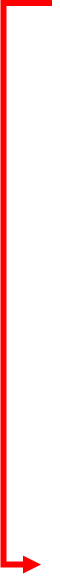 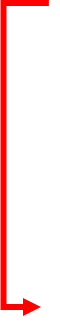 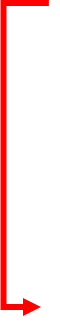 Classification 
(GD 867/2015 Nomenclature SS)
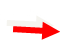 Support for families and low-income single people
Guaranteed minimum income
Public / private providers
Child raise indemnity and insertion incentive (ICC)
State allowance for children
Funding
Family policies
Family Support Allowance (ASF)
Quality assurance (accreditation)
Heating aid
Rights of people with special needs
Invalidity allowance (monthly support, etc.)
Other rights
Emergency aids
Aid for refugees
NSAS – regulated by Social Assistance Law no. 292/2011, amended and supplemented
MINISTERY OF LABOR AND SOCIAL JUSTICE (MMJS)
CENTRAL LEVEL
SOCIAL 
SERVICIES 
POLICIES
 DIRECTORATE
EMPLOYMENT, 
COMPETENCIES AND 
PROFESSIONAL MOBILITY
POLICIES DIRECTORATE
SOCIAL 
SECURITY
DIRECTORATE
SOCIAL BENEFITS 
POLICIES 
DIRECTORATE
SALARY 
POLICIES
DIRECTORATE
Work 
Inspection
(IM)
National Agency for 
Payments and 
Social Inspection
 (ANPIS)
National Authority for 
Persons with 
Disabilities
(ANPD)
National Authority for 
the Protection
 of Child's Rights 
and Adoption (ANPDCA)
National Agency for 
Equal Opportunities for 
Women and Men(ANES)
National Agency for 
Employment
(ANOFM))
COUNTY 
COUNCIL
AJPIS (42)
Territorial Work 
Inspection 
ITM (42)
Public
Employment 
Service (PES)
PSAS – 
General Directorates for 
Social Assistance and 
Child Protection 
(DGASPC) (42+6)
COUNTY LEVEL
LOCAL LEVEL
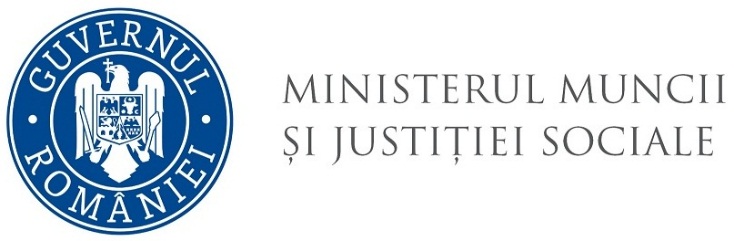 Main strategic documents on 
social inclusion
Government Program
National Reform Program  
National Strategy on Social Inclusion and Poverty Reduction (SNISR) 2015–2020 – GD no. 383/2015
National Strategy to Promote Active Aging and Protection of the Elderly (SNPIAPPV) 2015 – 2020 – GD no. 566/2015
National Strategy "A barrier-free society for people with disabilities" 2016 – 2020 (GD no. 655/2016)
National Strategy for the Protection and Promotion of the Rights of the Child for the period 2014-2020 (GD no. 1113 /2014)
National Strategy for Equal Opportunities for Women and Men for the period 2014-2017 (GD no. 1050 /2014)
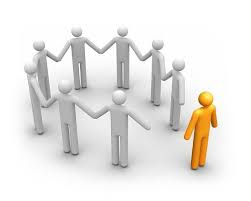 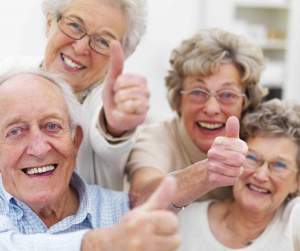 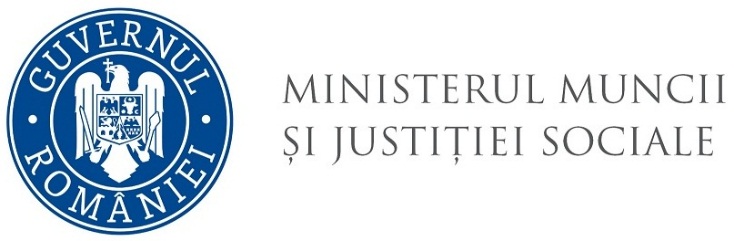 Strategic goals of the MMSJ in the field of social inclusion
Development of integrated social services at community level to reduce poverty and social exclusion  
MMSJ is currently developing a fiche for a pilot project regarding the setting up and development of the community integrated services with European finances. The project is based on a partnership between Minister of Labour and Social Justice, Minister of Health and Minister of Education.  
The main objective - support the local public authorities in 139 communities with a very high level of social exclusion (with low human capital, high unemployment and inadequate housing conditions), through hiring, where necessary, and training of the professionals of the integrated community services teams (social workers, nurses, educational counselor and/or social mediator). 
The responsibilities of the integrated social services teams are: 
(i) to identify the vulnerable individuals and families from community, 
(ii) to asses their specific needs and to ensure an integrated approch  
(iii) to provide informative activities on their social rights
(iv) to support the beneficiaries to access the proper social benefits and services at community level



1
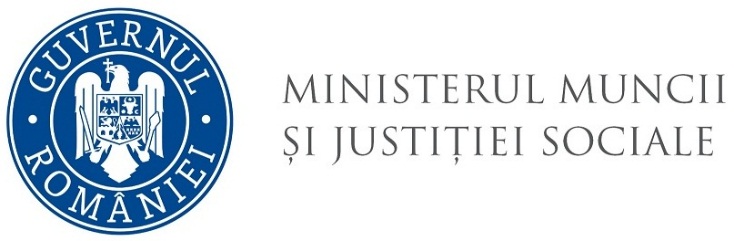 OBJECTIVES OF THE PROJECT: 
OS 1: Strengthen the capacity of local public administration to initiate, coordinate and implement measures to prevent and combat the social exclusion phenomenon in 139 communities through the establishment of integrated  social services teams and the development of specific procedures, methodologies and tools
OS 2: Improving the specialists‘skills within integrated teams
OS 3: Increasing the number of beneficiaries in social need who access social services
PERFORMANCE INDICATORS:
139 community integrated services, most of them – 130, established in rural communities with a high social exclusion
42 procedures / methodologies / working tools made
Minimum 336 people trained: 141 in the field of social assistance; 143 in the medical field; 52 in the educational field
23,000 - 34,000 potential beneficiaries of the pilor project
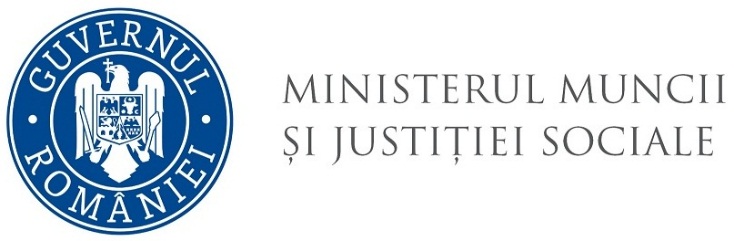 Free access to justice
Free access to justice is a fundamental principle of the organization of any democratic judiciary system.
	Free access of the person to justice is the ability of any person to introduce, after his / her discretion, an action in court, involving the correlative obligation of the state that, through the competent court, to resolve this action.
	The Romanian Constitution (art.21) regulates free access to justice, which is conceived as the right of any person to be able to address justice to defend his rights, freedoms and legitimate interests, ensuring that the exercise of this right can not be undermined by any law.
	But how the state institutions can preserve this right of the free access to justice? 
designing coherent legislation and mechanism to ensure the free access to justice for all 
making visible  the people’ rights 
	In this manner, the General Public Social Assistance Departments, the public social assistance services from local level have the duty to provide to people at social risk information on their social rights.
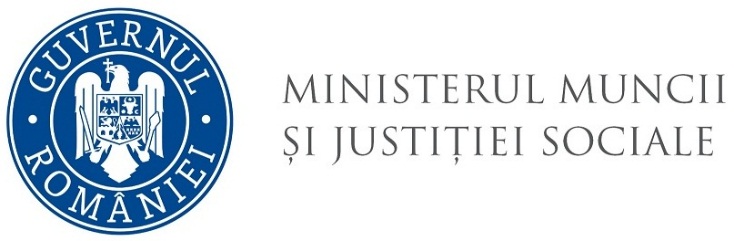 Free access to justice
The Ministry of Labor and Social Justice is curently working together with the Ministry of Justice and the Ministry of Internal Affairs at a draft legislative proposal to improve the legislation with aim to  transpose integrally the provisions of the Directive 2012/29 establishing minimum standards on the rights, suport and protection of victims of crime. 
	
	Main provisions :
	- extensive national cooperation among competent authorities to protect the victims of crime
	- victims are recognised and treated in a sensitive, respectful, tailord, professional and non –discriminatory manner 
	- providing of information on their rights it represents the first step after identification  of the victim 
	- The victim is perceived as an individual with individual needs
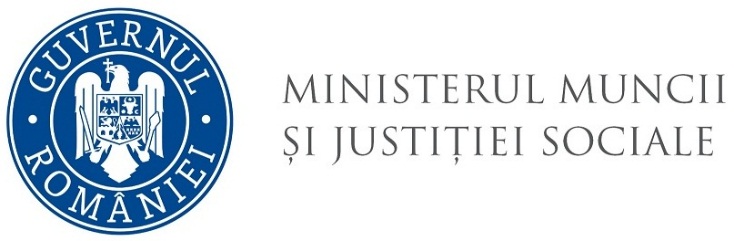 Free access to justice
-  the victims’ right to free judicial asssistance will not be anymore conditionned by the filing a complaint against the aggressor 
- establishment, organization, operation and financing of the Victims of Crime Support Services within DGASPC (social assistant, psychologist, legal advisor)


Regulatory proposals create a new approach, centered on the needs of the victim of crime and the development of appropriate support measures (psychological counseling, social assistance, legal counseling, free legal representation). 
The new regulations will ensure an effective and multidisciplinary response by state authorities to the victims of crime by: creating adequate support services, assessing and addressing the real and immediate needs of victims facing such situations, providing support and support measures .
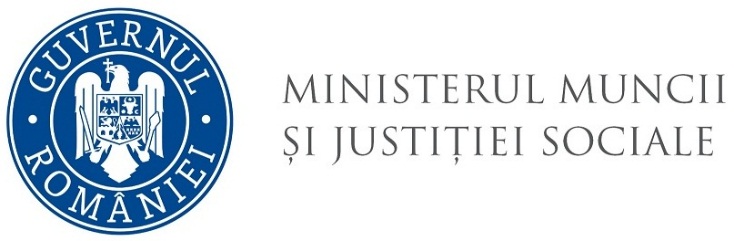 Thank you for your attention! 


Alexandra Nemes 
Senior Councilor
Social Services Polices Directorate
Ministry of Labor and Social Justice